Year 1More or fewer
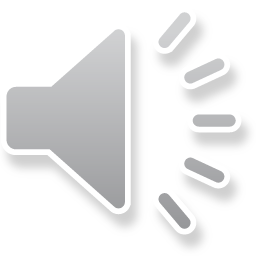 This week we have been learning about teen numbers.
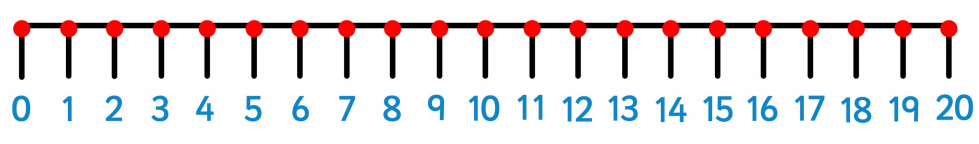 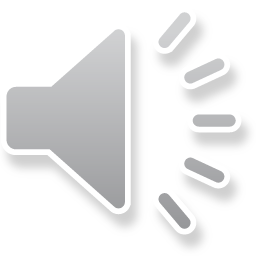 More or fewer
fewer
more
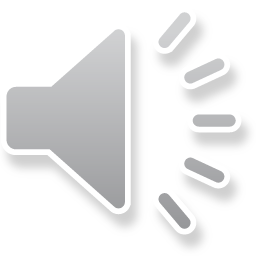 More or fewer
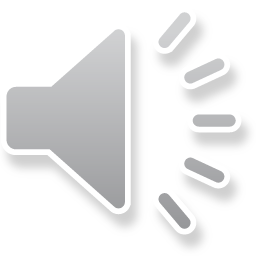 More or fewer
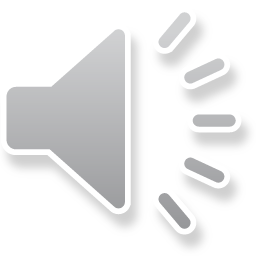 More or fewer
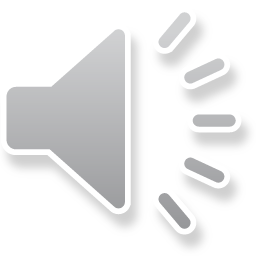 More or fewer
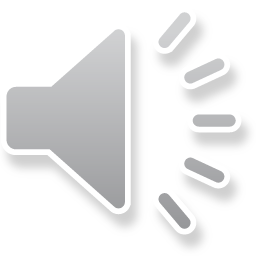 More or fewer
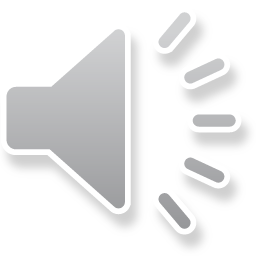